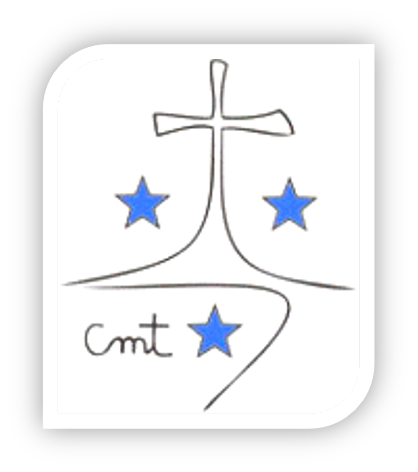 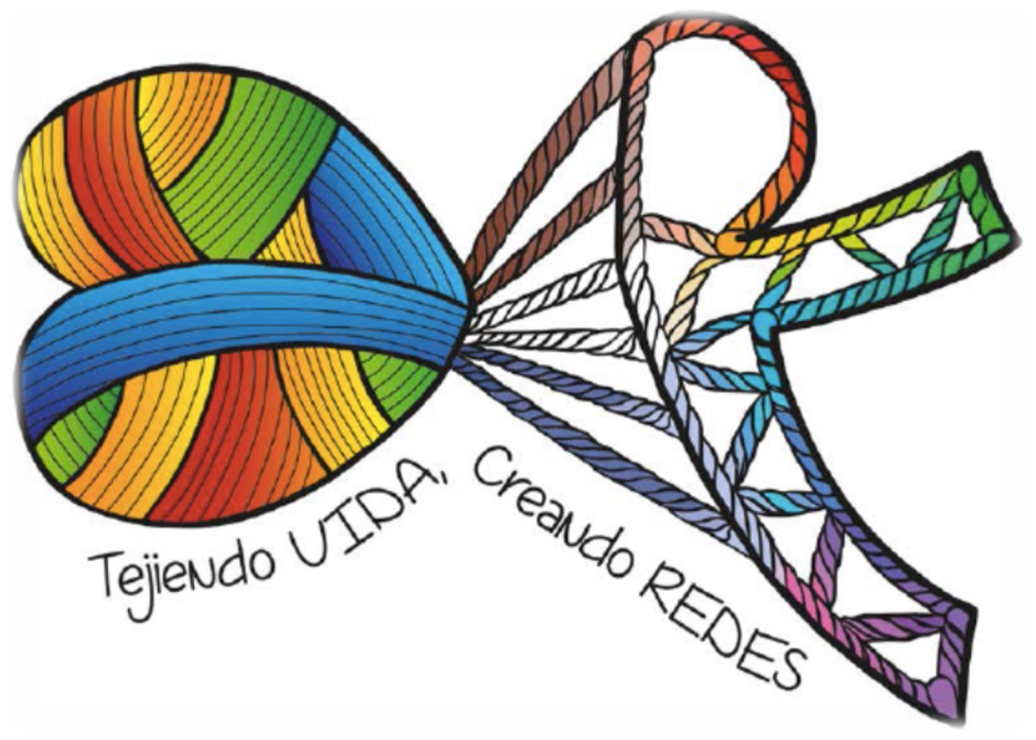 Oración lunes 11
de marzo

Curso escolar 2023-2024
Entra en lo más secreto de ti
Vivimos en una sociedad en la que prima la apariencia
Todos estamos metidos en el mundo de la moda: Nos vestimos igual, nos maquillamos para mejorar nuestra apariencia …
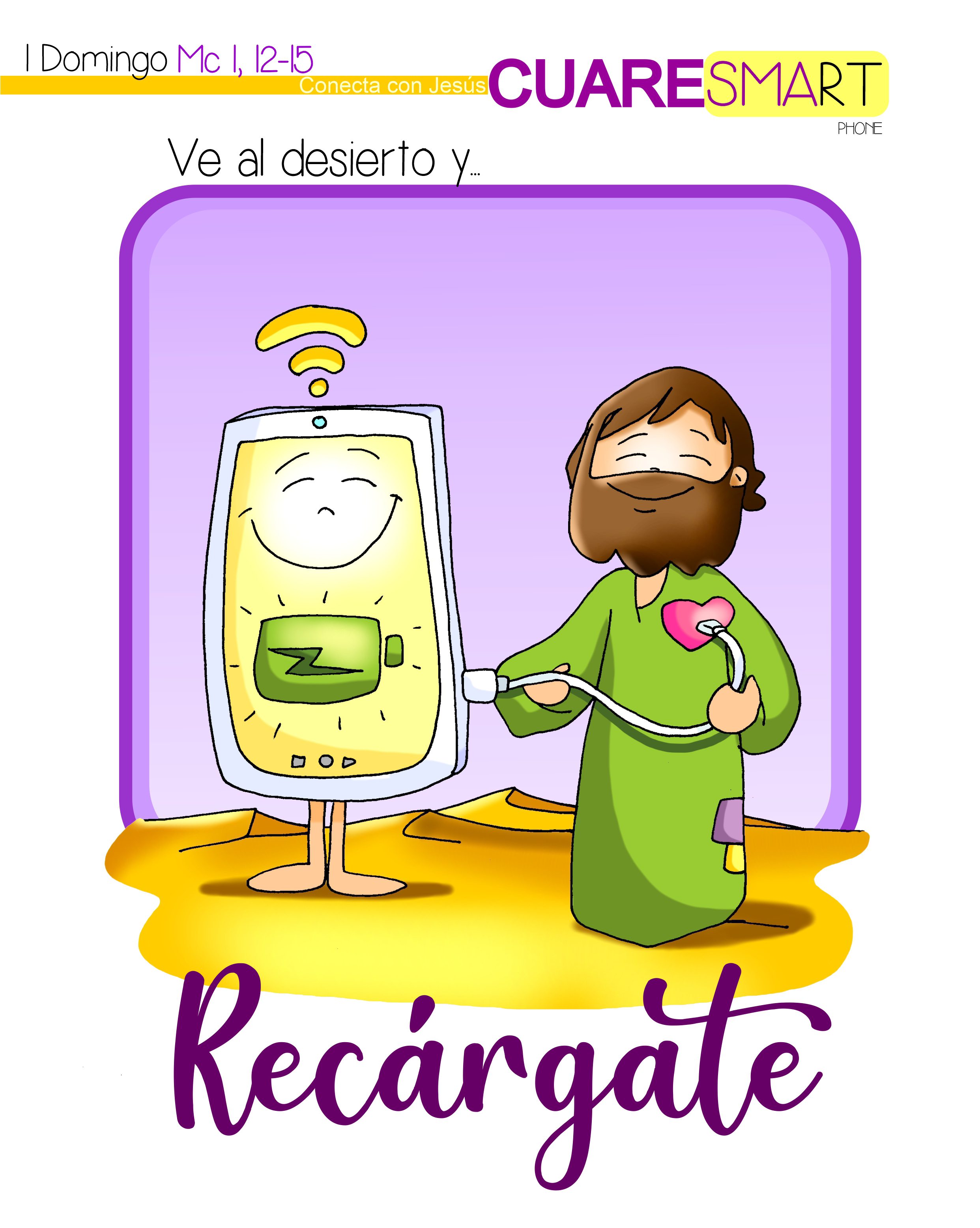 Pero…
¿Y qué con esto…?
A Dios le gustan poco las apariencias y los que viven de apariencias. Eso no significa que no haya que maquillarse o ir a la moda.
En el cielo no hay salas de maquillaje ni tiendas de trastos para poder aparentar. Las “apariencias” las crea la sociedad de consumo y las ideas falsas que nos hacemos de nosotros mismos cuando nos creemos que somos algo sólo por nuestra apariencia. 
¡Qué bien se nos da disimular! Hay maquillajes o disimulos ordinarios: “¡Límpiate, que no te vean que tienes ojeras, o que has llorado, o que tienes el alma por los suelos!”. Y hay otros que nos hacen vivir de manera falsa, doble, al margen de nuestras posibilidades...
A Dios no le interesa que cambies de aspecto, ni que disimules. A Dios le gustas tal como eres.
Y sólo si cuidas tu interior, si dedicas un rato al día a pensar , a orar, descubrirás tus valores, lo que vales para Dios y para los demás.
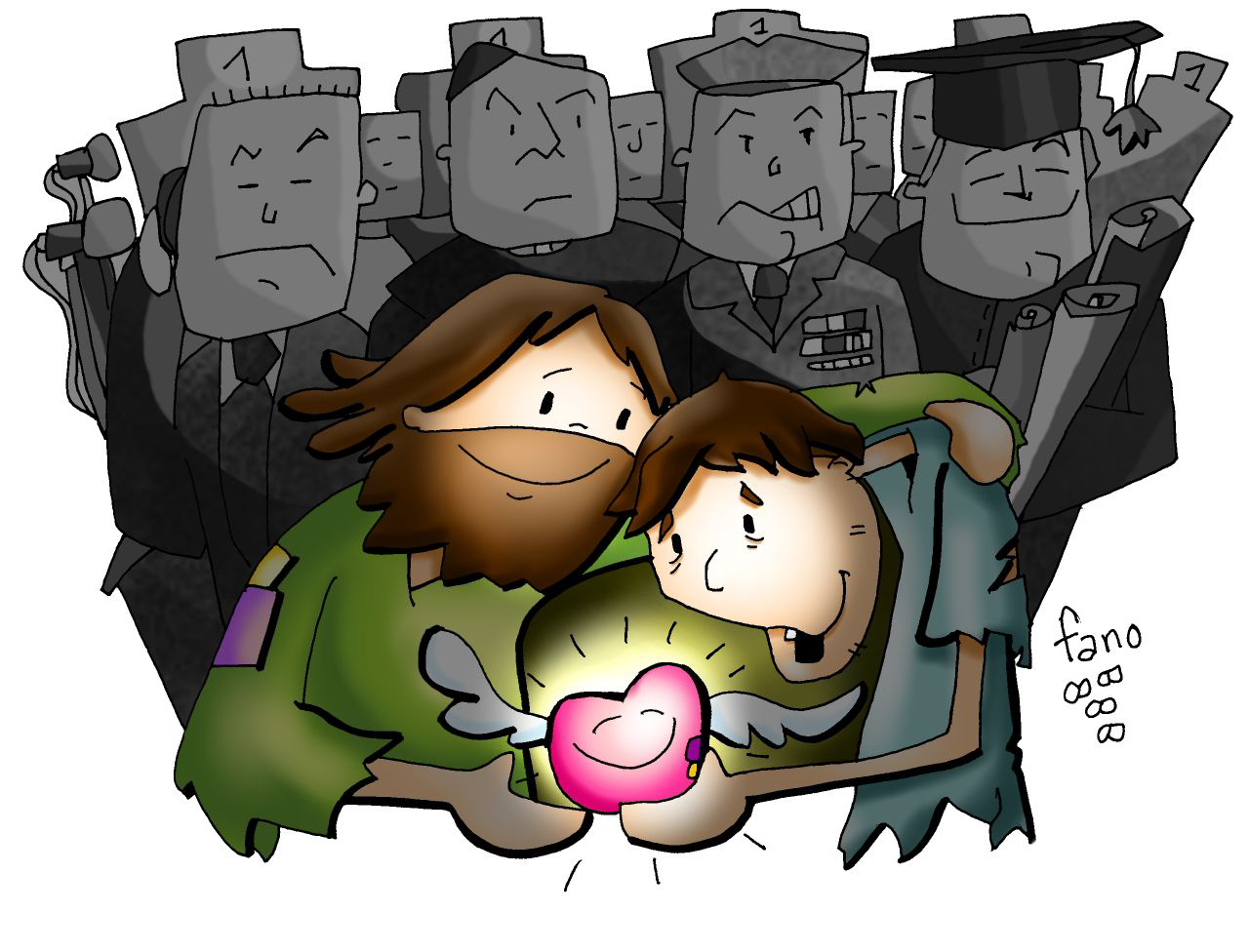 ¿Te atreves a pensar en una cualidad tuya?
Estamos en Cuaresma, tiempo de reflexión. Busca en tu interior y se tú mismo
Dios no es un Dios de apariencias
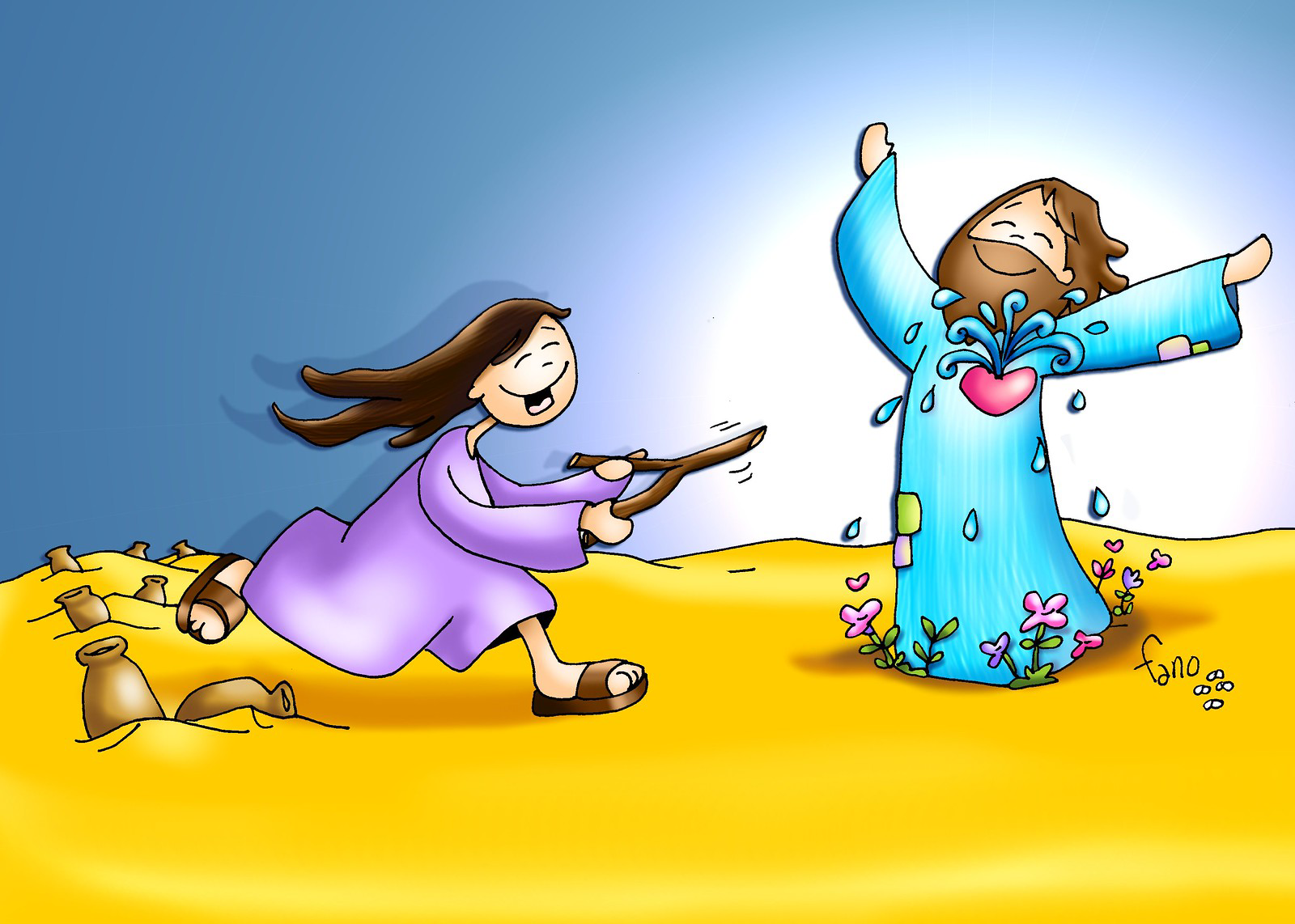 Señor, ayúdanos a ser personas auténticas
A ser auténticos 
Alegres, solidarios, defensores de las injusticias…
En definitiva: auténticos cristianos
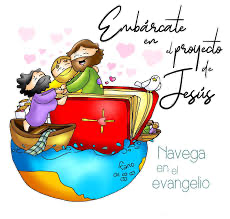